The Last Week Of Jesus’ Life
The Resurrection (continued)
1 Corinthians 15:1-19
December 7, 2022
1
Jesus’ First Appearance
Mary Magdalene. Mark 16:9-11; John 20:11-18
It was upon the first day of the week.
Matthew 28:1, “Now late on the sabbath day, as it began to dawn toward the first (day) of the week, came Mary Magdalene and the other Mary to see the sepulchre.”
Mark explains that the purpose of their visit was to bring spices to anoint Jesus’ body (Mark 16:1). 
Mark also reveals to us the concern the women expressed on the way to the tomb. (Mark 16:3-4).
Matthew 28:2 explains how the stone was rolled away … Note the effect on the “watchers.” 
Looked into the tomb and saw two angels.
Saw Jesus, thought he was the gardener.
2
Matthew 28:1-7 NASV
Now after the Sabbath, as it began to dawn toward the first day of the week, Mary Magdalene and the other Mary came to look at the grave.
All agree that it was on “the ﬁrst day of the week” that the women came “very early in the morning” (Luke 24:1), “while it was still dark”(John 20:1), probably arriving “when the sun had risen” (Mark 16:2)
“Mary, the mother of James and Joseph” (27:56). Mark informs us that Salome, the mother of James and John was with them (Mark 16:1), while Luke adds that Joanna, and “other women” were also present (Luke 24:10)
Mark explains that the purpose of their visit was to bring spices to anoint Jesus’ body (Mark 16:1).
The two Mary's (and possibly some of these same women) watched while Joseph and Nicodemus had buried Jesus (27:59-61; John 19:38-40). They saw “how his body was laid” (Luke 23:55), and “where he was laid”(Mark 15:47).
Matthew 28:1-7 NASV
Now after the Sabbath, as it began to dawn toward the first day of the week, Mary Magdalene and the other Mary came to look at the grave. 2 And behold, a severe earthquake had occurred, for an angel of the Lord descended from heaven and came and rolled away the stone and sat upon it. 3 And his appearance was like lightning, and his clothing as white as snow. 4 The guards shook for fear of him and became like dead men.
Matthew 28:1-7 NASV
Now after the Sabbath, as it began to dawn toward the first day of the week, Mary Magdalene and the other Mary came to look at the grave. 2 And behold, a severe earthquake had occurred, for an angel of the Lord descended from heaven and came and rolled away the stone and sat upon it. 3 And his appearance was like lightning, and his clothing as white as snow. 4 The guards shook for fear of him and became like dead men. 5 The angel said to the women, “Do not be afraid; for I know that you are looking for Jesus who has been crucified. 6 He is not here, for He has risen, just as He said. Come, see the place where He was lying. 7 Go quickly and tell His disciples that He has risen from the dead; and behold, He is going ahead of you into Galilee, there you will see Him; behold, I have told you.”
Luke records that the angel quoted Jesus to say, “The Son of Man must be delivered into the hands of sinful men, and be cruciﬁed, and the third day rise again” (Luke 24:7)
The prominence of women in the story of Jesus
Matthew 28:8-10 NASV
And they left the tomb quickly with fear and great joy and ran to report it to His disciples. 9 And behold, Jesus met them and greeted them. And they came up and took hold of His feet and worshiped Him. 10 Then Jesus said to them, “Do not be afraid; go and take word to My brethren to leave for Galilee, and there they will see Me.”
It is a powerful evidence of the reliability of the biblical record of the resurrection that the word of women is the ﬁrst testimony offered.
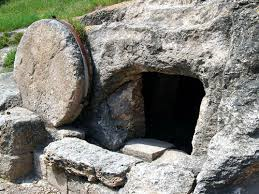 Stone Door
About a ton
No escape
Women worried about who would help them – Mark 15:46
Jesus’ First Appearance
Mary Magdalene. Mark 16:9-11; John 20:11-18
John 20:14, “When she had thus said, she turned herself back, and beholdeth Jesus standing, and knew not that it was Jesus.”
Apparently He was “manifested in another form” when He showed Himself to the disciples (see Mark 16:12; and compare Matthew 28:17; Luke 24:15-16, 36-37; andJohn 21:4).
Note: The disciples did not believe her.Mark 16:10-11
8
Jesus’ Second Appearance
Mary Magdalene: Go tell the brethren to go to Galilee. Matthew 28:9-10; Luke 24:9-11
Worshiped Him.
Tell the brethren to go to Galilee. There is no evidence whatever that His flesh and blood brothers were at all involved in discipleship (John 7:4-5).
She obeyed the Lord’s instruction to go and report her experience (Mark 16:10; cf. Matthew 28:10 andLuke 24:10).
NOTE: The 11 and others did not believe them. Luke 24:9-11
9
The Report Of The Guard Matthew 28:11-15
“Now while they were going, behold, some of the guard came into the city, and told unto the chief priests all the things that were come to pass. And when they were assembled with the elders, and had taken counsel, they gave much money unto the soldiers, saying, Say ye, His disciples came by night, and stole him away while we slept. And if this come to the governor's ears, we will persuade him, and rid you of care. So they took the money, and did as they were taught: and this saying was spread abroad among the Jews, (and continueth) until this day.”
10
The Report Of The Guard Matthew 28:11-15
Instructed the “watchers” to lie.
Matthew 28:15, “So they took the money, and did as they were taught: and this saying was spread abroad among the Jews, (and continueth) until this day.”

Note: Concern of the soldiers.
“And if this come to the governor’s ears, we will persuade him, and rid you of care.”
11
Stolen Body Theory
Disciples stole it
Consider the fear and mental state of the disciples
How could they without waking the guards?
How did the guards know who stole the body if they were asleep?
Transformation of disciples from fear and doubt to boldness
Why give your lives for a lie?
The fact that neither the guards or the “grave robbers” were punished for their crimes demonstrates the implausibility of this false claim.
The Nazareth Inscription – marble inscription believed to date to the first century
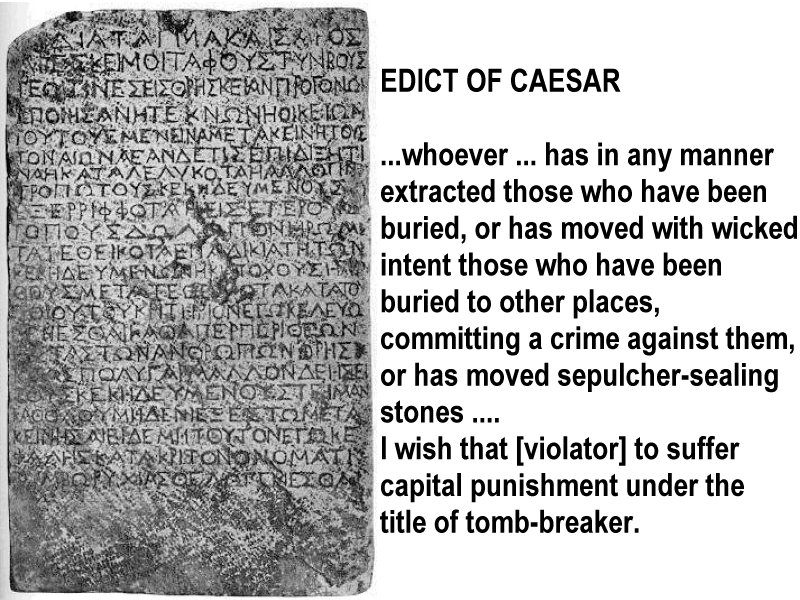 Stolen Body Theory
Enemies stole it (Jewish/Roman authorities)

What motive would they have? They asked for guards to prevent it.
Could have produced the dead body and destroyed the whole claim of His resurrection!

Neither explains the conversion of Paul and James

Jesus’ brothers did not believe in him (John 7:3-5)
Paul persecuted Christians 
Why the radical alteration of character in both men?
What was Paul’s motive? Look at the physical consequences of his faith.
Jesus’ Third AppearanceLuke 24:34; 1 Corinthians 15:5
Peter.
“Simon.” This appearance to Peter came sometime after Peter’s visit to the tomb with John.
Paul identifies Cephas by name (not Simon) as one who experienced a special appearance from the Lord and could thus affirm the resurrection, but none of the Gospel writers relate the event itself.
15
Jesus’ Fourth AppearanceMark 16:12-13; Luke 24:13-35
The two disciples on their way to Emmaus. (One named Cleopas.)
Note again: Apparently He was “manifested in another form” when He showed himself to these disciples(see Mark 16:12; and compare Matthew 28:17;Luke 24:15-16, 36-37; and John 21:4).
16
Jesus’ Fourth AppearanceMark 16:12-13; Luke 24:13-35
The two disciples on their way to Emmaus. (One named Cleopas.)
Luke 24:25, “And he said unto them, O foolish men, and slow of heart to believe in all that the prophets have spoken!”
Prophets had forecast enough specific detail in clear language that these men who had been with Jesus should have concluded that He was raised from the dead, even though the predictions were “incredible” (see for example Psalms 2, 16, 110; Isaiah 53).
Hastened to return and report to the eleven.
17
Jesus’ Fourth AppearanceMark 16:12-13; Luke 24:13-35
The two disciples on their way to Emmaus. (One named Cleopas.)
Luke 24:26-27, “Behooved it not the Christ to suffer these things, and to enter into his glory? And beginning from Moses and from all the prophets, he interpreted to them in all the scriptures the things concerning himself.”
Verse 31, their eyes were opened. NOTE: Luke 24:26-27;cf. 24:44-46
Verse 32, the Scriptures were opened (dienoigen). 
Verse 45, the apostles’ understanding was opened (dienoixen).
It would take longer for some disciples than others(Matthew 28:17; Mark 16:14; John 20:14; 21:4).
18
Jesus’ Fifth Appearance Mark 16:14; Luke 24:36-43; John 20:19-25
The Eleven (minus one). Thomas was absent. John 20:24-26; 1 Corinthians 15:5

“And they rehearsed the things (that happened) in the way, and how he was known of them in the breaking of the bread. And as they spake these things, he himself stood in the midst of them, and saith unto them, Peace (be) unto you.” (Luke 24:35-36)
Gave them their commission. Luke 24:44ff
19
Jesus’ Sixth AppearanceJohn 20:26-28
To the disciples, including Thomas. (“after 8 days”)
John 20:27-28, “Then saith he to Thomas, Reach hither thy finger, and see my hands; and reach (hither) thy hand, and put it into my side: and be not faithless, but believing. Thomas answered and said unto him, My Lord and my God.”

cf. John 20:30-31; 1 John 1:1, 3
20